Đi tìm một nửa
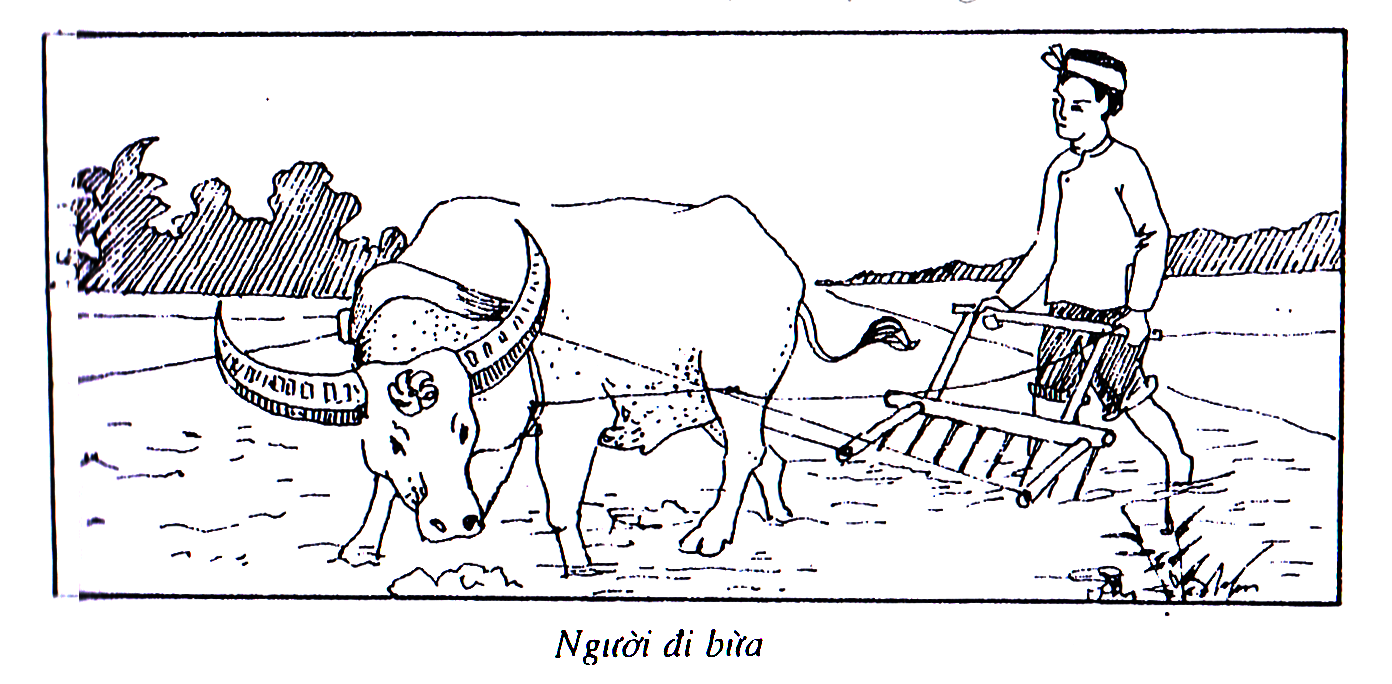 cày bừa
quả dừa
cày bừa
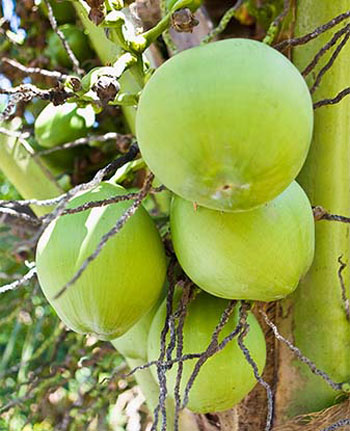 quả dừa
quả bứa
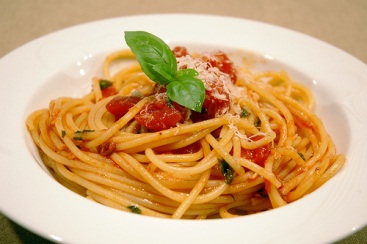 mì
mí
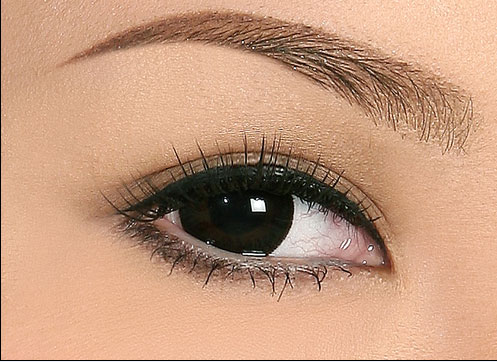 mì
mí
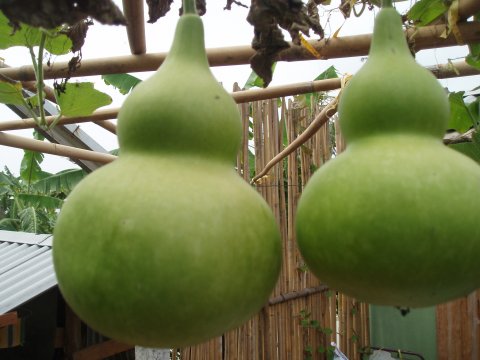 quả bầu
dầu ăn
quả bầu
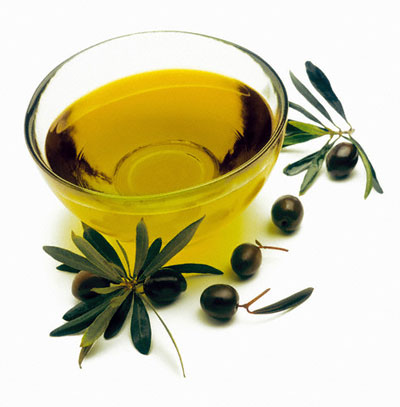 dầu ăn
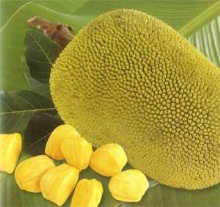 quả mít
màu tím
máu tìm
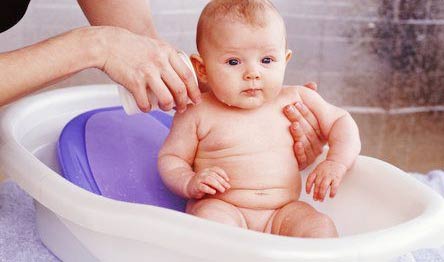 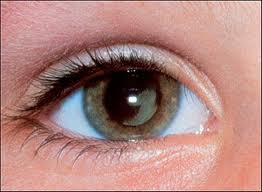 tắm
con tằm
con mắt
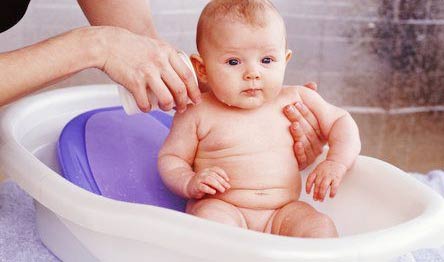 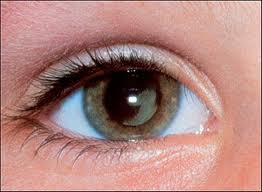 tắm
con tằm
con mắt